802.16 Working Group Treasurer’s Report - Session #114

[IEEE 802.16 Mentor Presentation Template (Rev. 0)] 
Document Number:
IEEE 802. 16-18-0002-00-Gcon
Date Submitted:
2018-03-05
Source:
Tim Godfrey			Voice:
EPRI				E-mail:	

*<http://standards.ieee.org/faqs/affiliationFAQ.html>
Re:

Base Contribution:
N/A
Purpose:
Session #114  Final Working Group Treasurer Report (March 2018)
Notice:
This document does not represent the agreed views of the IEEE 802.16 Working Group or any of its subgroups. It represents only the views of the participants listed in the “Source(s)” field above. It is offered as a basis for discussion. It is not binding on the contributor(s), who reserve(s) the right to add, amend or withdraw material contained herein.	
Copyright Policy:
The contributor is familiar with the IEEE-SA Copyright Policy <http://standards.ieee.org/IPR/copyrightpolicy.html>.	
Patent Policy:
The contributor is familiar with the IEEE-SA Patent Policy and Procedures:
<http://standards.ieee.org/guides/bylaws/sect6-7.html#6> and <http://standards.ieee.org/guides/opman/sect6.html#6.3>.
Further information is located at <http://standards.ieee.org/board/pat/pat-material.html> and <http://standards.ieee.org/board/pat >.
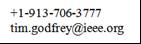 Report
Balance reported November 2017 plenary (October 1, 2017 statement)	$ 19,354.68
Transactions






Per the Working Group decision made at Session #112, the balance was transferred in two parts equally divided between IEEE 802 treasury and IEEE 802 Wireless Treasury  ($9677.34 each) 
Effective date 12/31/2017, but date was extended to 1/1/2018 to capture December 2017 interest payment. 

The IEEE was instructed to close the account following the balance transfer

This is the final report for this treasury.  
Financial report has been  filed with IEEE for 2017
Financial report will not be filed with IEEE for 2018, as communicated to IEEE finance staff
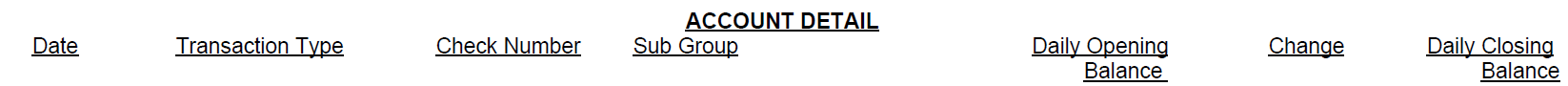 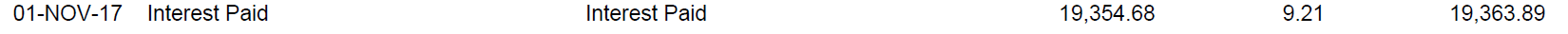 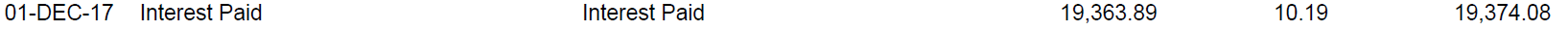 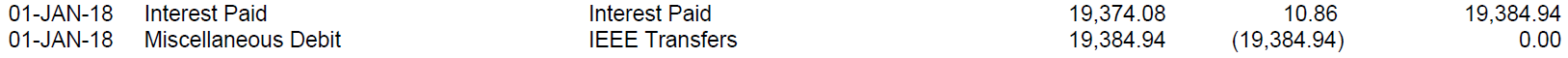